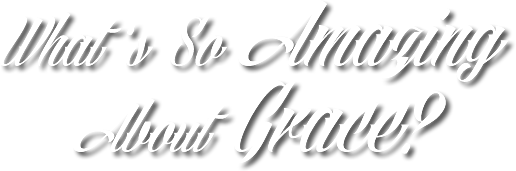 [Speaker Notes: Background picture of gift = LICENSED AND NOT FOR REUSE ELSEWHERE = To reuse elsewhere get a license from http://www.bigstockphoto.com/download/bid-2252323/

Copyright © 2000-2021. All rights reserved.  Bible Point is a registered trademark of Dennis Henderson.  All  other trademarks acknowledged. 
Bible Point contains graphics from Bible Point artists.  These illustrations belong to Bible Point and the respective artists.  You may use the designs and illustrations for graphical illustration of lessons free and without special permission, provided they are not used in any way that maligns the Christian faith.  Furthermore, republication or production of any illustration by any other graphic service whether it be in book, in a machine-readable form, or in any other design resource is strictly prohibited.  Furthermore, they cannot be duplicated or resold as any other form of publishing, clip art, or graphic resource.  

So What does it mean?  (A simple  translations of the legal jargon)
So, if you don’t own the presentation(s), graphic(s), and text(s) how can you legally use them?  The purchase of the license allows you to use all the images in the product.  However, the actual ownership and copyright of the presentation(s), graphic(s), and text(s) remain the property of Bible Point and its licensors.  If you had plans on using this product in your “for sale” work—think again!
License Agreement
   Article 1:  License Grant  
All the graphics and text in Bible Point presentations (excluding quotes from the Bible and stated sources) are the intellectual and real property of Bible Point and its licensors, and is protected by law, including United States copyright laws and international treaties.  Bible Point grants to you a license:
1.  To use the presentation in a single church, single school, or single office of a Christian organization.
2.  To make a single archival back-up copy of the program.
3.  To modify the presentation(s) and merge with other presentations in a single church, school, or Christian organization. 
4.  To transfer to another party if that party agrees to accept the terms and conditions of this agreement, and you do not retain any copies of the presentation, whether printed, machine readable, modified, or merged form. 

Article 2:  Terms  
This license is effective until terminated.  You may terminate the license at any time by destroying the presentation(s), graphic(s), or text(s) together with all copies, modifications and merged portions in any form.  Bible Point may terminate your license if you fail to comply with this Agreement. You agree, upon such termination, for any reason, to destroy the presentation(s), graphics, and text(s) with all copies, modifications, and merged portions in any form. 

Article 3: Disclaimers 
1.  Bible Point presentations, graphics, and texts are licensed to you As Is.  You, the consumer, bear the entire risk relating to the quality and performance of the presentation(s), graphic(s), or text(s).  In no event will Bible Point be liable for damages resulting from any defect.  
2.  Thirty-day limited warrantee on disks.  Bible Point warrants the disks to be free of defects in material and workmanship under normal use for 30 days after purchase.  During the 30-day period you may return a defective presentation, graphic, or text with proof of purchase and it will be replaced without charge, unless the presentation is damaged by misuse.  

Article 4:  General
1.  You may not sub-license, assign, or transfer the license of the presentation(s), graphic(s), or text(s) except as provided by this Agreement.   
2.  This Agreement will be governed by the laws of the State of Michigan.

So What does it mean?  (A simple  translations of the legal jargon)
May I let someone borrow or copy my licensed Bible Point presentation (even after I modified it)?  As long as it is within your local church, or single school, or the immediate office of a Christian organization you may.  Otherwise, please refer the person interested in borrowing to: http://www.biblepoint.com or E-mail: dh@biblepoint.com with any related questions. 

---------------------------------------------------------------------------------------------------------------------------
Scripture taken from the HOLY BIBLE, NEW INTERNATIONAL VERSION®. NIV®. Copyright©1973, 1978, 1984 by International Bible Society. Used by permission of Zondervan. All rights reserved.]
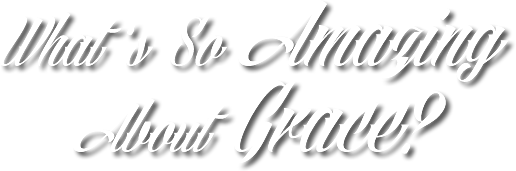 Answer:
Salvation!
[Speaker Notes: Background picture of gift = LICENSED AND NOT FOR REUSE ELSEWHERE = To reuse elsewhere get a license from http://www.bigstockphoto.com/download/bid-2252323/]
Last time we learned that ...
It is by GRACE and through FAITH ALONE that  we are made right with God!
The Apostle Starts Accusing
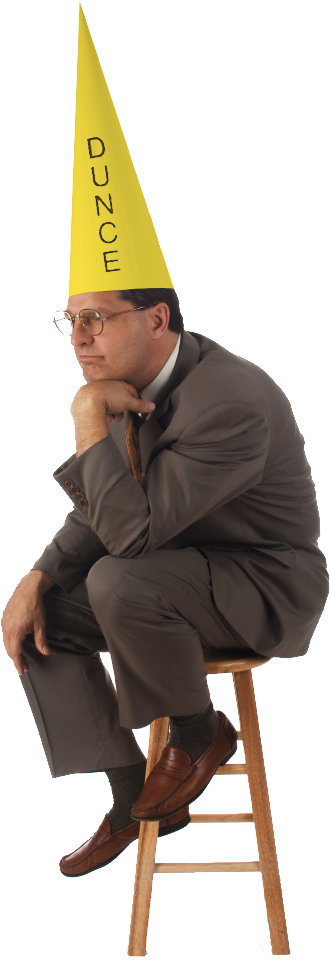 You foolish Galatians!  Gal 3:1
[Speaker Notes: Dunce = Licensed and NOT FOR REUSE ELSEWHERE = to use elsewhere get a license from istock photo. 

Bewitched is copyrighted and is used here in compliance with fair use as described at http://en.wikipedia.org/wiki/File:Bewitched_color_title_card.jpg.


Paul accuses the Galatians of being foolish (literally = spiritually dull).  Paul is saying, You spiritually dull Galatians!”  He is not violating the words of Jesus in Mat 5:22 “But anyone who says, 'You fool!' will be in danger of the fire of hell,”  because two different words are used for “fool”. The word “fool” used by Jesus means a “Godless person.”

God wants us to be sharp Christians—not dull ones.

After accusing them of being “spiritually dull,” He asks 6 penetrating questions. The first of which is “Who has bewitched you?”

The NLT captures to force of this, “who has cast a spell on you?”  The idea of the question is, you are gone astray  who led you down the wrong path.  They must have done so with deceitfulness, for certainly no one in their right mind would have turned aside like you have.]
The Apostle Starts Accusing
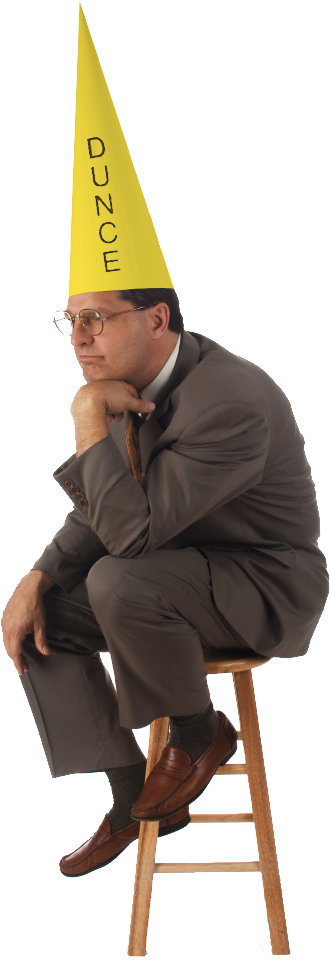 You foolish Galatians! Who has bewitched you?  
 Gal 3:1
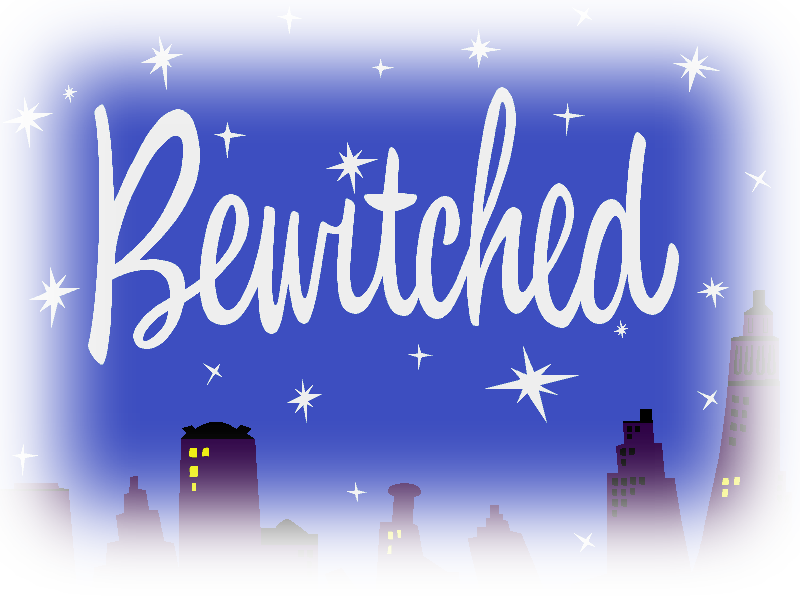 [Speaker Notes: Dunce = Licensed and NOT FOR REUSE ELSEWHERE = to use elsewhere get a license from istock photo. 

Bewitched is copyrighted and is used here in compliance with fair use as described at http://en.wikipedia.org/wiki/File:Bewitched_color_title_card.jpg.


Paul accuses the Galatians of being foolish (literally = spiritually dull).  Paul is saying, You spiritually dull Galatians!”  He is not violating the words of Jesus in Mat 5:22 “But anyone who says, 'You fool!' will be in danger of the fire of hell,”  because two different words are used for “fool”. The word “fool” used by Jesus means a “Godless person.”

God wants us to be sharp Christians—not dull ones.

After accusing them of being “spiritually dull,” He asks 6 penetrating questions. The first of which is “Who has bewitched you?”

The NLT captures to force of this, “who has cast a spell on you?”  The idea of the question is, you are gone astray  who led you down the wrong path.  They must have done so with deceitfulness, for certainly no one in their right mind would have turned aside like you have.]
1-Don’t Be Fooled About ...
[Speaker Notes: People are still fooled today about the crucifixion– It really didn’t take place, or Jesus didn’t really die,  it was just a good example, etc.]
1-Don’t Be Fooled About ...
... the Crucifixion 3:1

Before your very eyes Jesus Christ was clearly portrayed as crucified. (Gal 3:1)
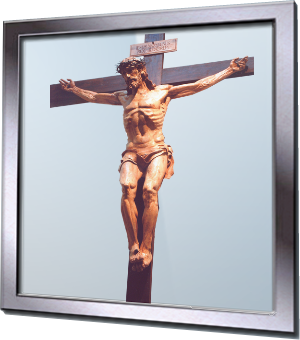 [Speaker Notes: People are still fooled today about the crucifixion– It really didn’t take place, or Jesus didn’t really die,  it was just a good example, etc.]
1-Don’t Be Fooled About ...
... the Spirit 3:2

 2 I would like to learn just one thing from you: Did you receive the Spirit by observing the law, or by believing what you heard?
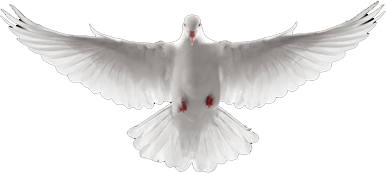 1-Don’t Be Fooled About ...
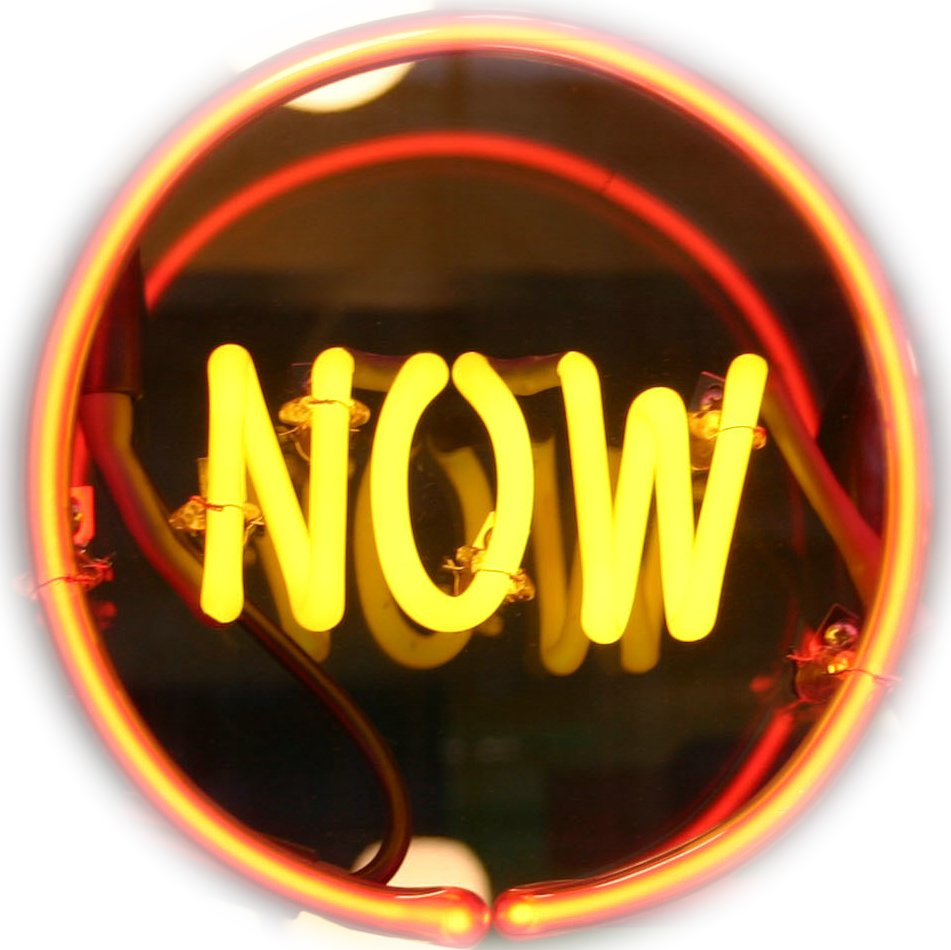 ... the Christian Life 3:3

 3 Are you so foolish? After beginning with the Spirit, are you now trying to attain your goal by human effort?
[Speaker Notes: Neon Now = FREE = https://www.flickr.com/photos/genista/9536652]
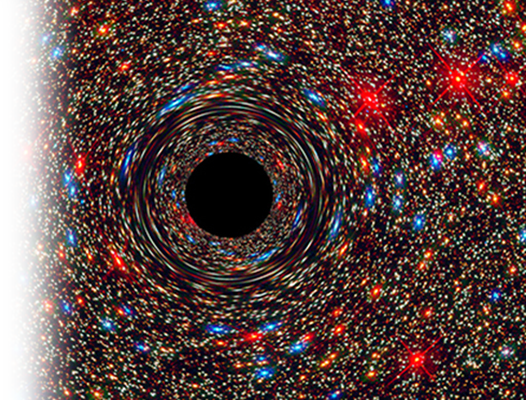 1-Don’t Be Fooled About ...
... the Purpose 3:4

 4 Have you suffered so much for nothing--if it really was for nothing?
[Speaker Notes: Black hole = https://news.science360.gov/obj/pic-day/410e8fc8-53e6-4ccc-8106-cd57efcf9a69/lonely-black-hole-relic-shines-light-young-universe]
1-Don’t Be Fooled About ...
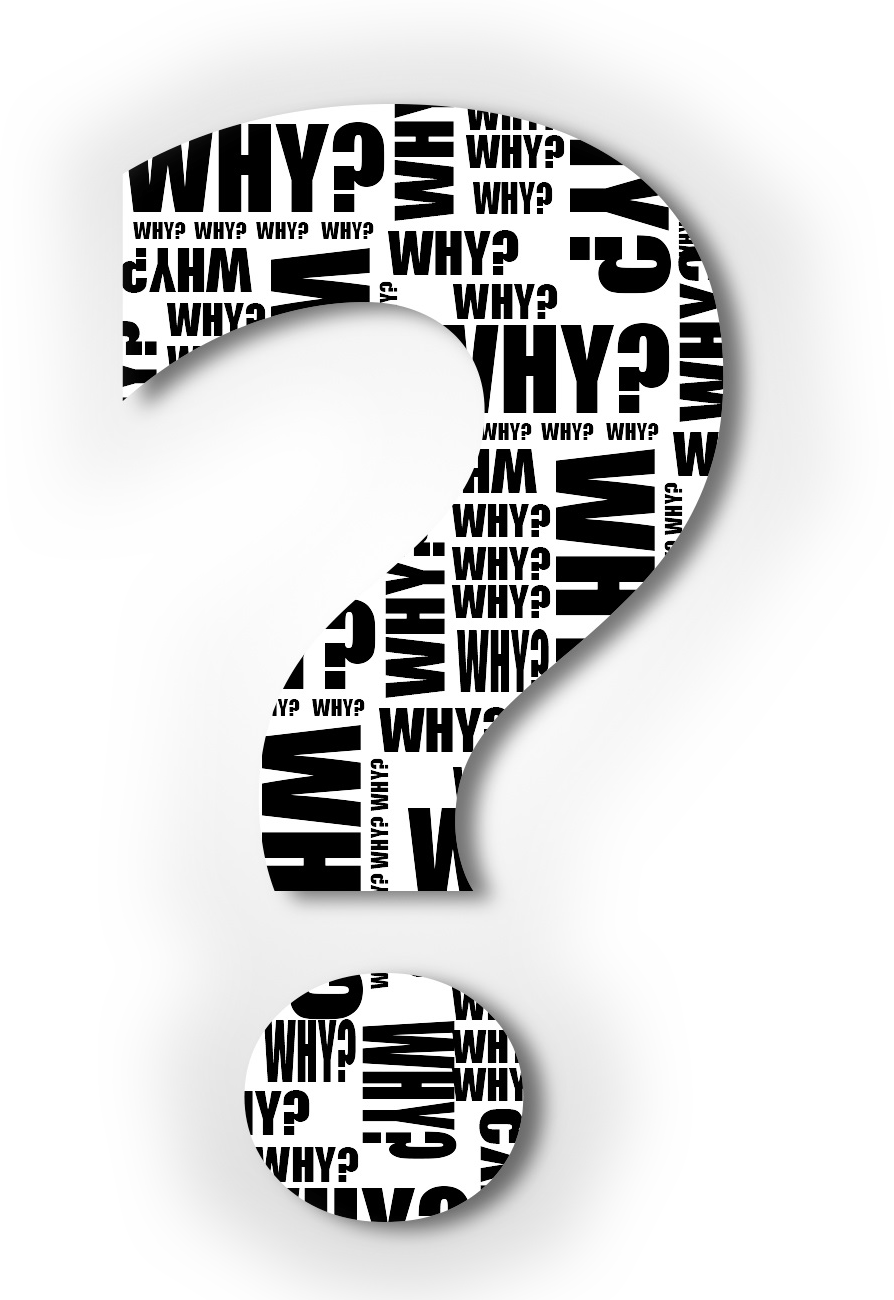 ... the Reason 3:5

 5 Does God give you his Spirit and work miracles among you because you observe the law, or because you believe what you heard?
[Speaker Notes: Why = FREE = https://media.defense.gov/2017/Nov/13/2001842185/-1/-1/0/171026-F-RN211-001.JPG

We often attribute to God the wrong reason for which He does things...]
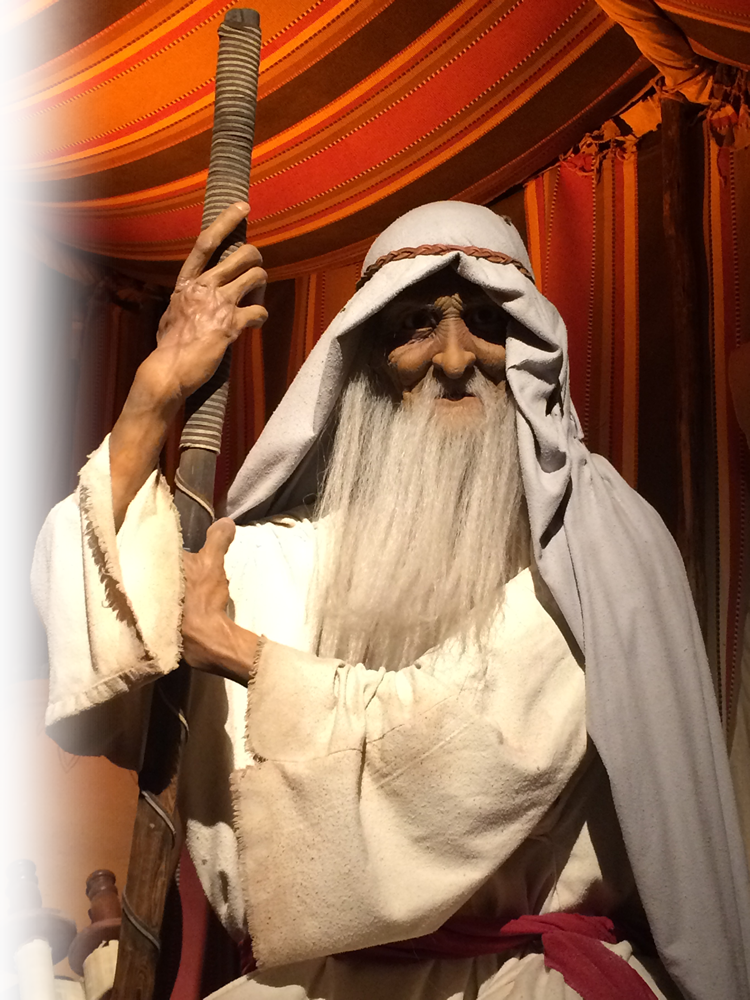 2-Instead Consider ...
Abraham
 6 Consider Abraham
[Speaker Notes: Gen12:3]
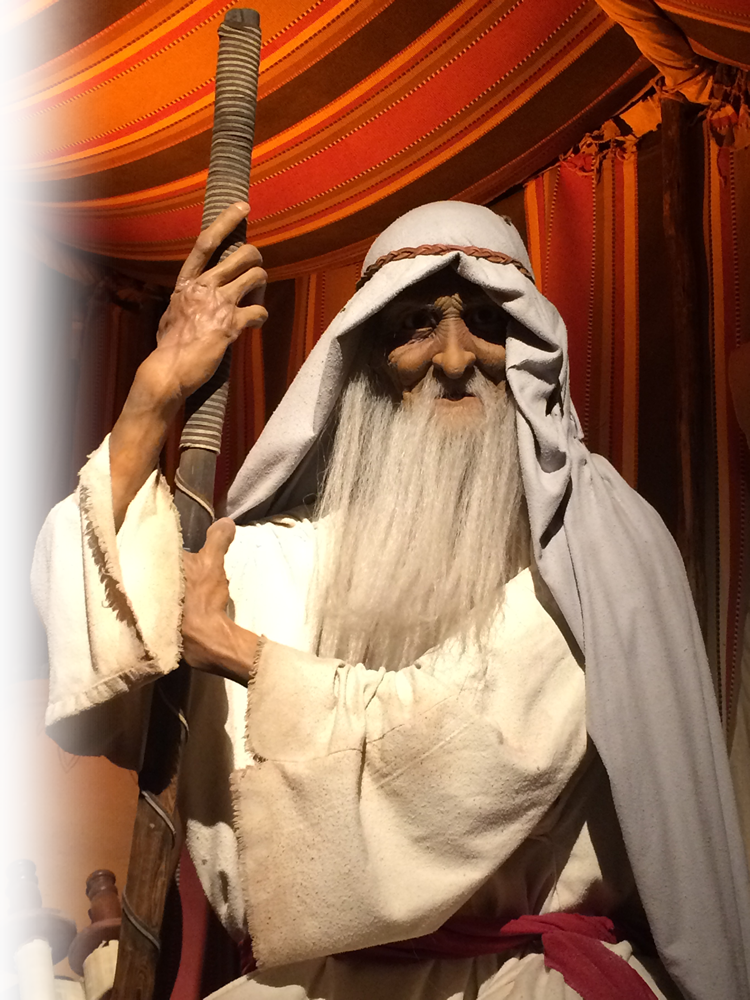 2-Instead Consider ...
Abraham’s Faith 3:6
 6 Consider Abraham: "He believed God, and it was credited to him as righteousness."
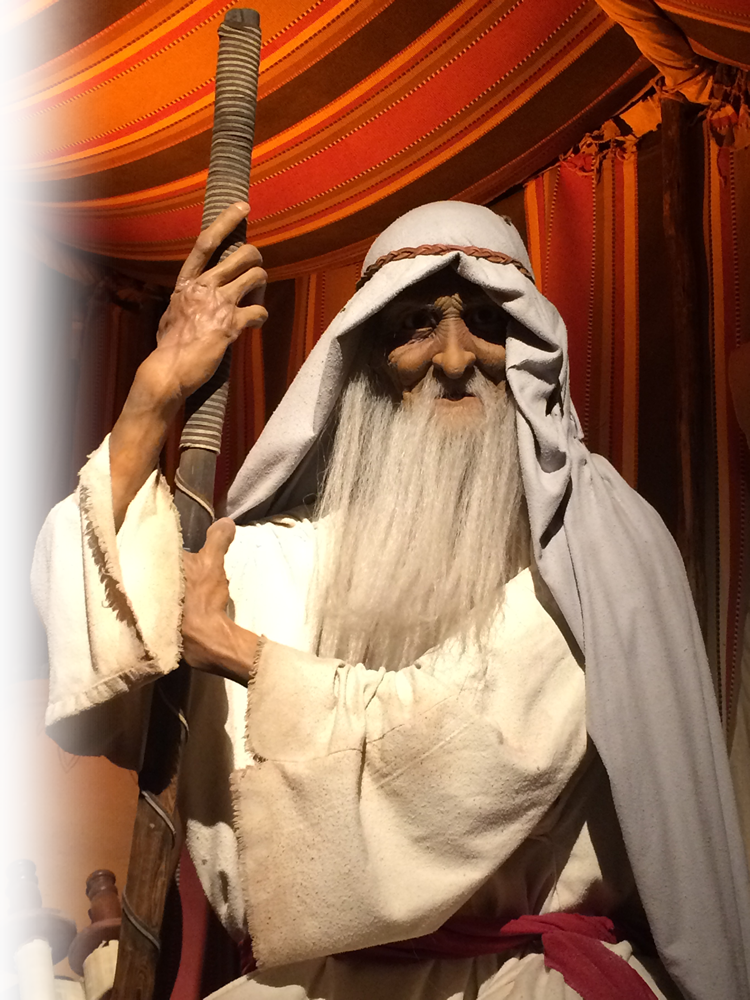 2-Instead Consider ...
Abraham’s Faith 3:6
 6 Consider Abraham: "He believed God, and it was credited to him as righteousness."
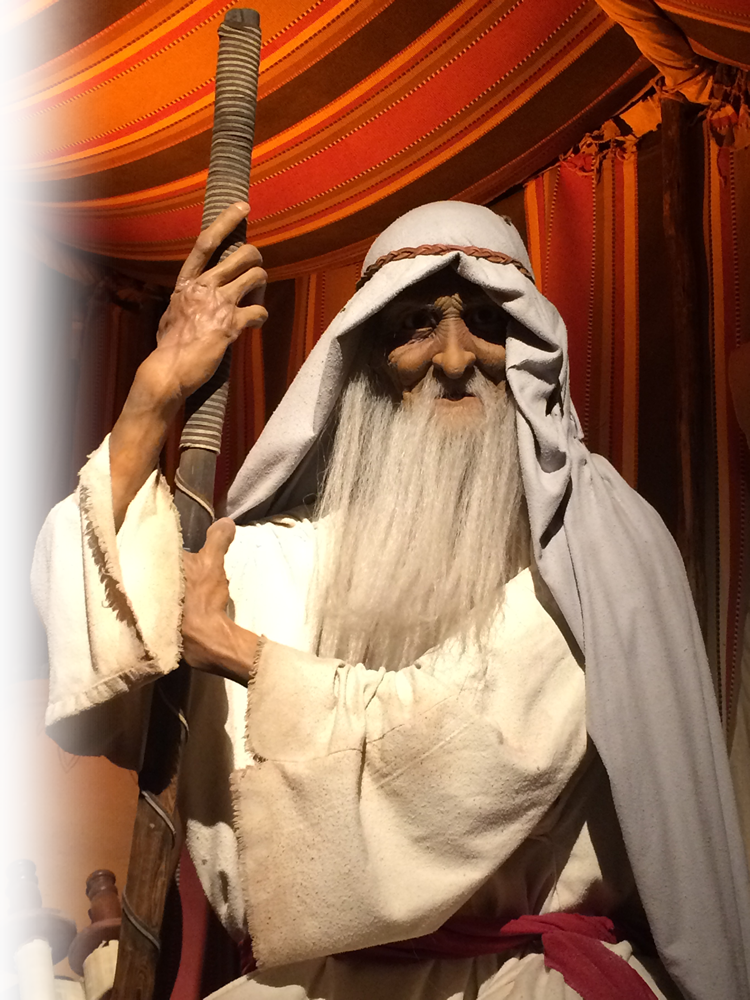 2-Instead Consider ...
Abraham’s Children 3:7
 7 Understand, then, that those who believe are children of Abraham.
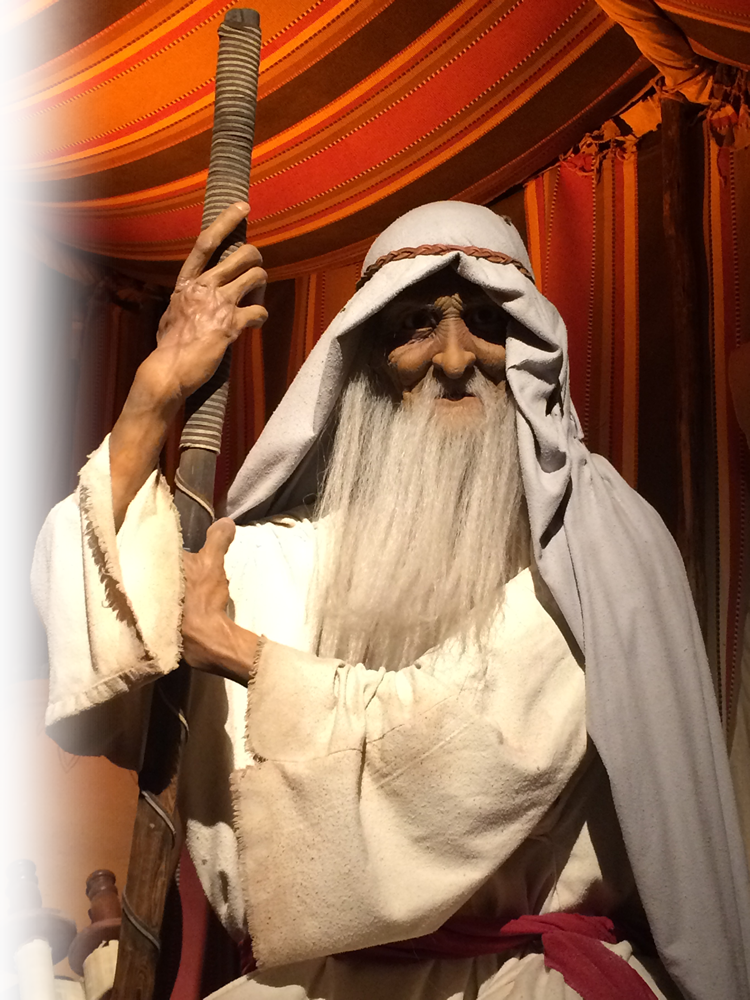 2-Instead Consider ...
Abraham’s Blessing 3:8-9
 8 The Scripture foresaw that God would justify the Gentiles by faith, and announced the gospel in advance to Abraham: "All nations will be blessed through you."   9 So those who have faith are blessed along with Abraham, the man of faith.
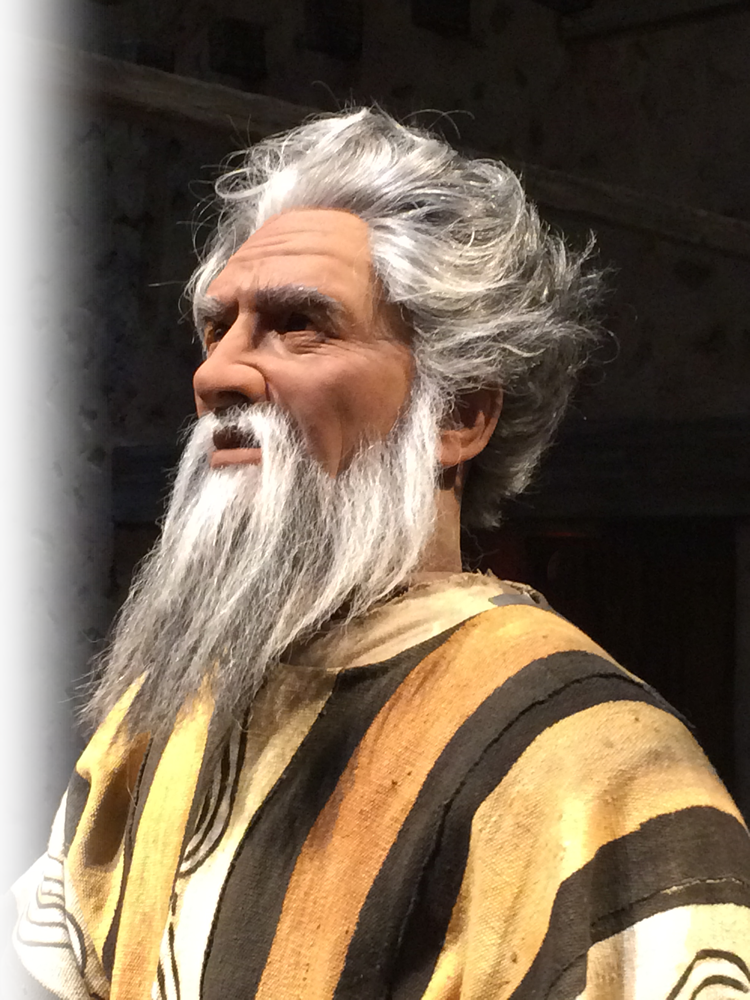 2-Instead Consider ...
Moses
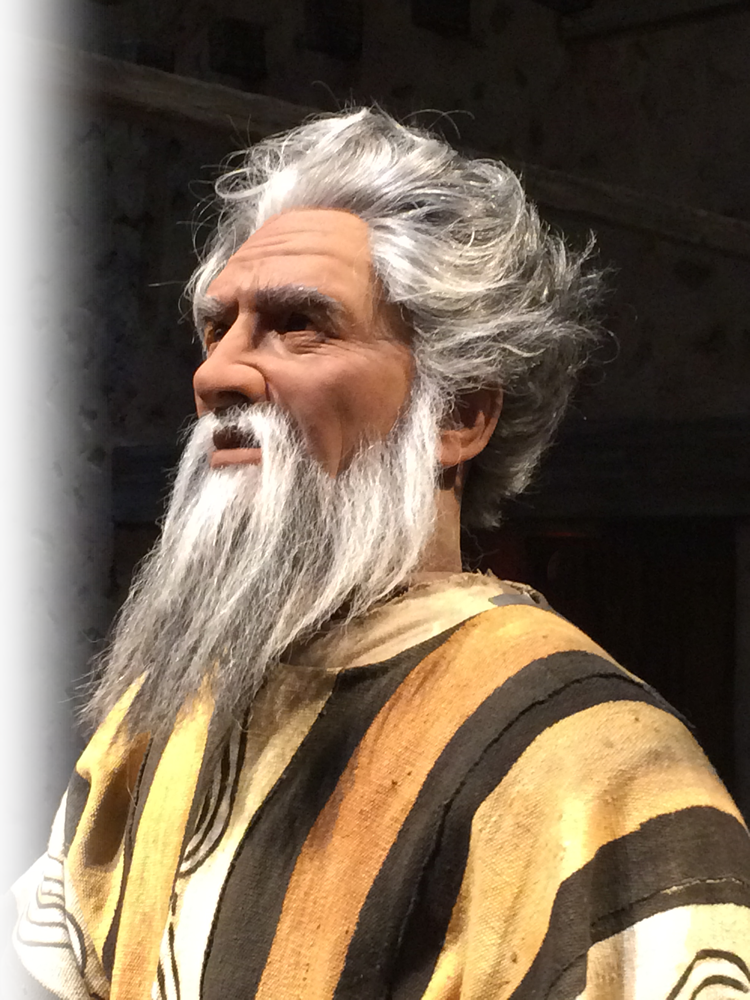 2-Instead Consider ...
Moses’ Curse 3:10
 10 All who rely on observing the law are under a curse, for it is written: "Cursed is everyone who does not continue to do everything written in the Book of the Law."
[Speaker Notes: Deut 27:26]
2-Instead Consider ...
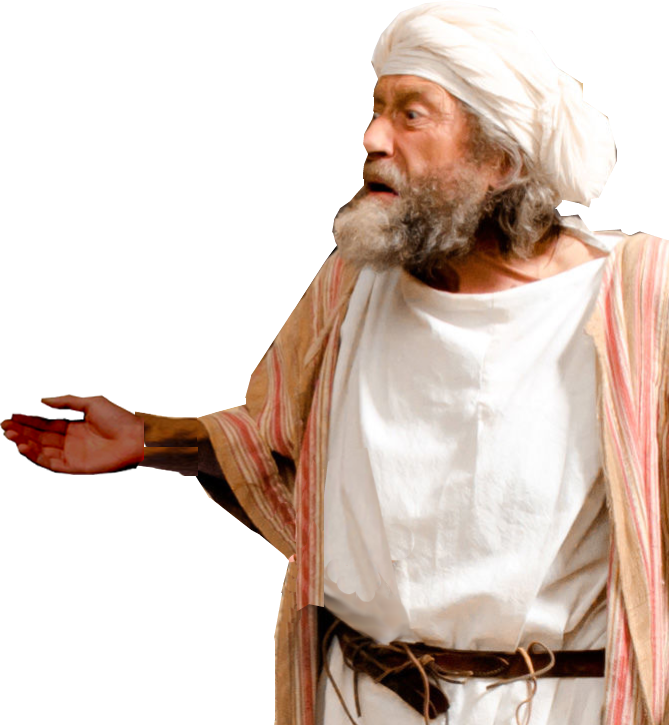 Habakkuk
2-Instead Consider ...
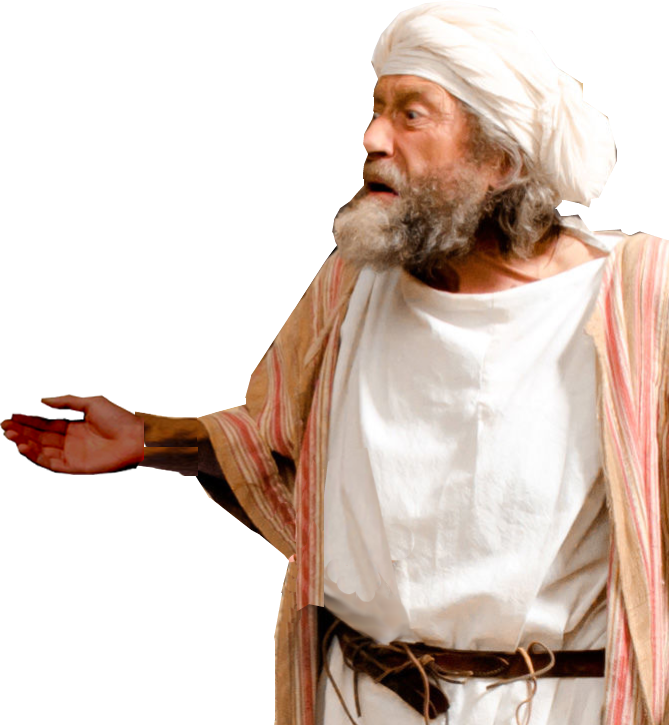 Habakkuk's Fact 3:10
 11 Clearly no one is justified before God by the law, because, "The righteous will live by faith."
3-So Recognize the Difference...
3-So Recognize the Difference...
Between Law and Faith 3:12
 12 The law is not based on faith;
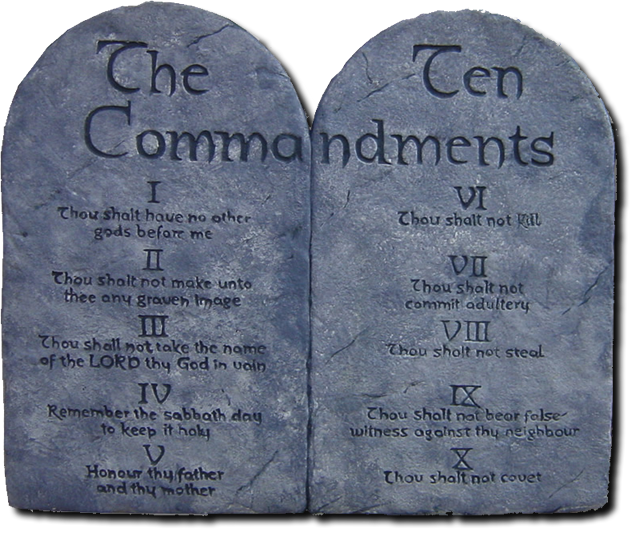 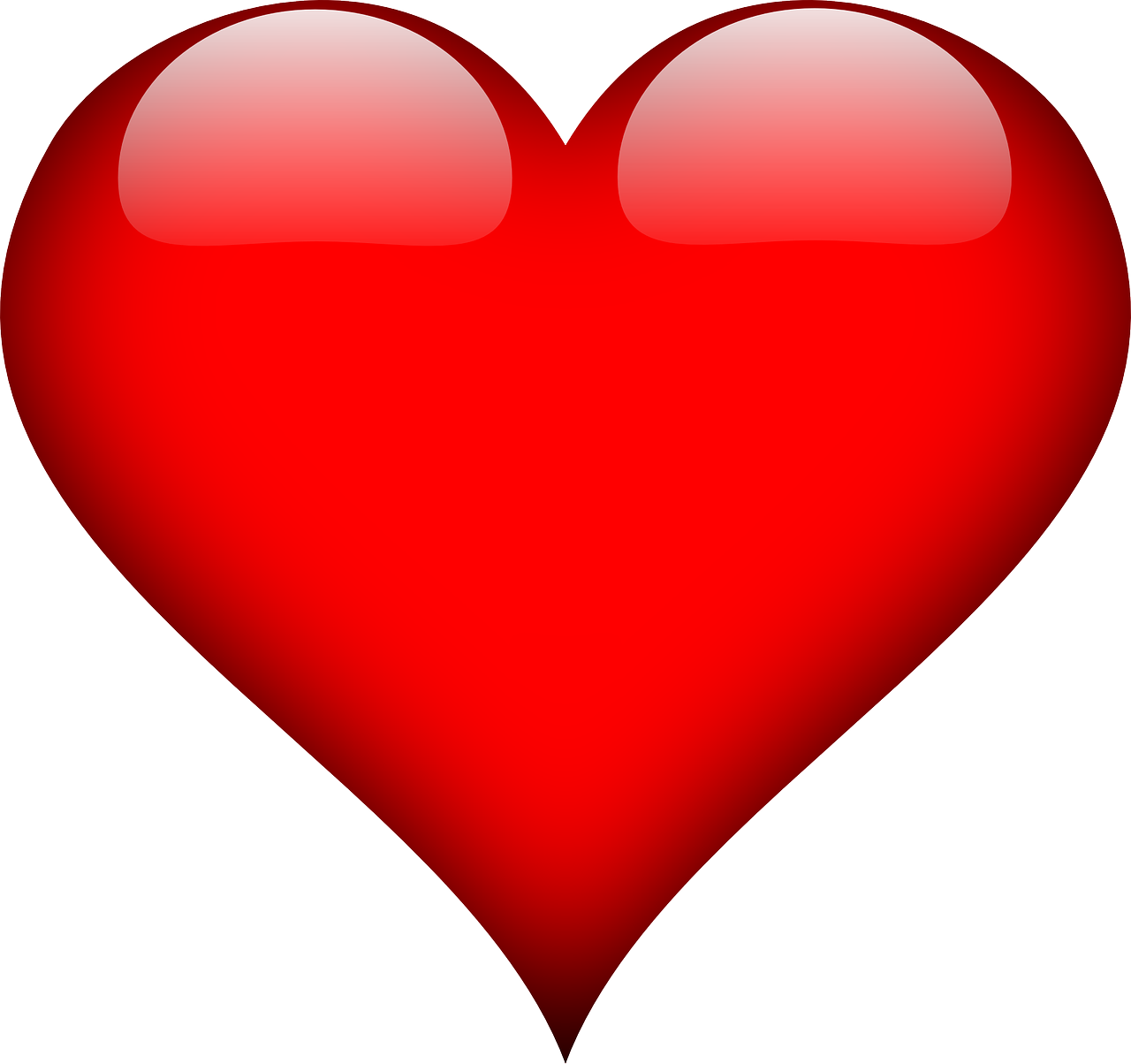 3-So Recognize the Difference...
Between Doing and Believing 3:12
 12 The law is not based on faith; on the contrary, "The man who does these things will live by them."
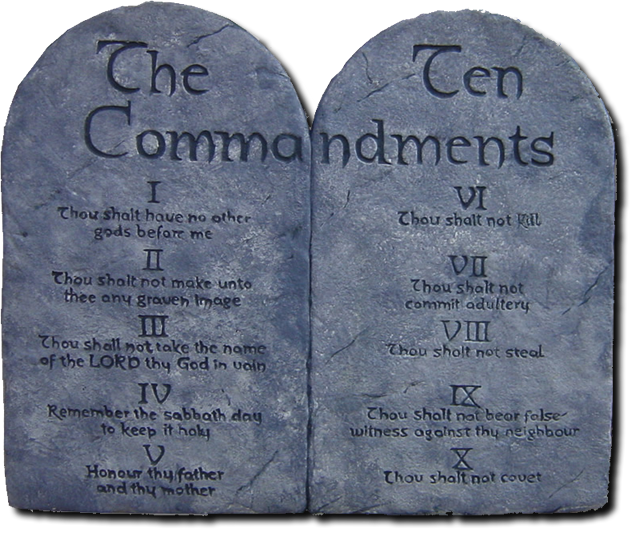 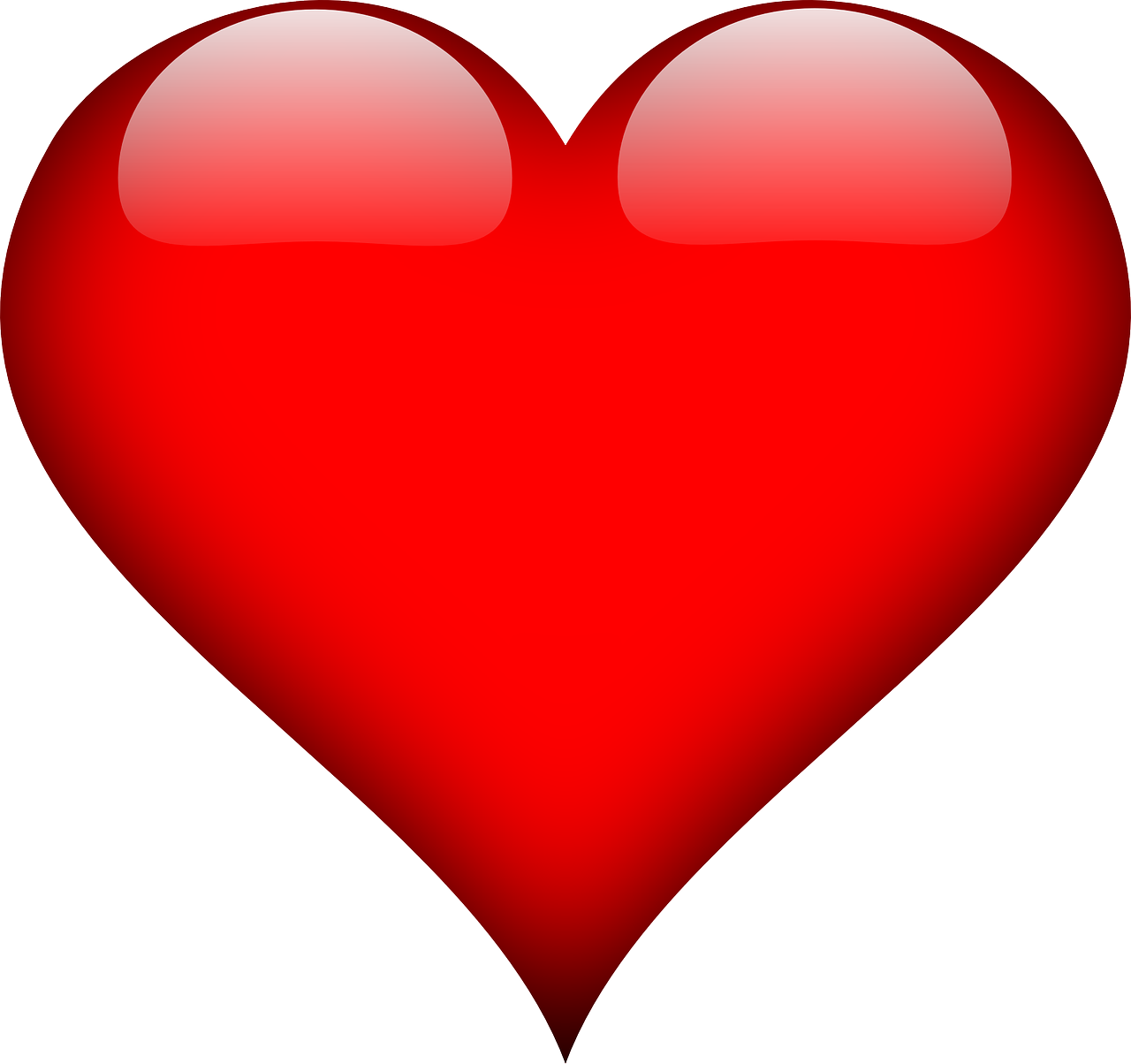 DO!
BELIEVE
3-So Recognize the Difference...
Between Cursing and Redeeming 
 13 Christ redeemed us from the curse of the law by becoming a curse for us, for it is written: "Cursed is everyone who is hung on a tree."
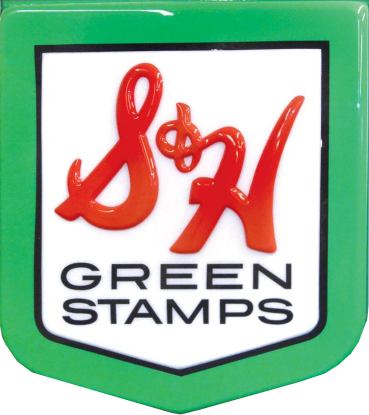 3-So Recognize the Difference...
Between Cursing and Blessing 
 13 Christ redeemed us from the curse of the law by becoming a curse for us, for it is written: "Cursed is everyone who is hung on a tree." 14 He redeemed us in order that the blessing given to Abraham might come to the Gentiles through Christ Jesus, so that by faith we might receive the promise of the Spirit.
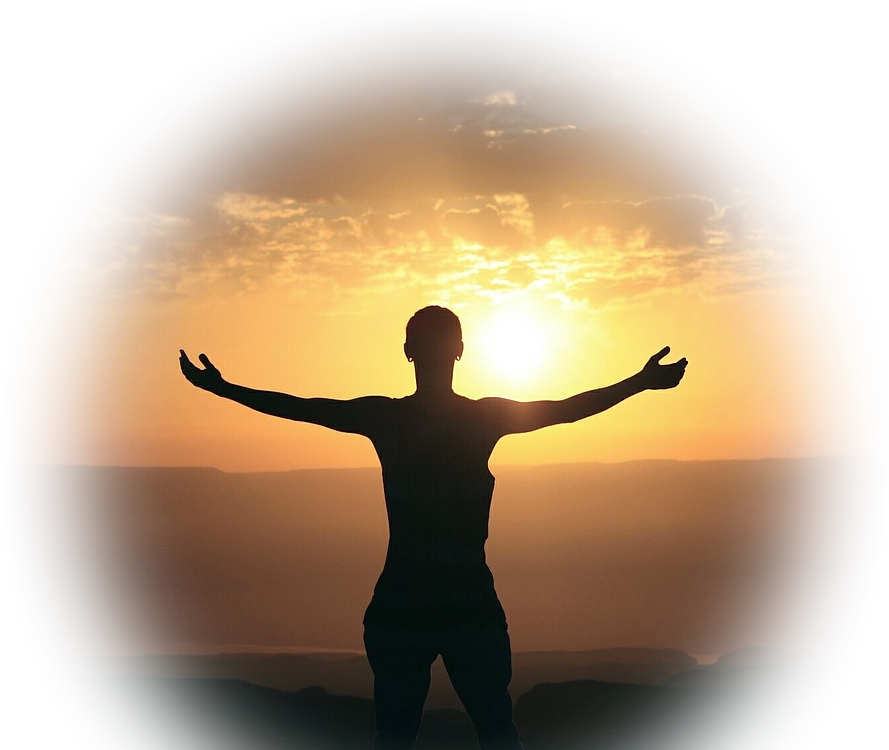 3-So Recognize the Difference...
Between Cursing and Promise
 13 Christ redeemed us from the curse of the law by becoming a curse for us, for it is written: "Cursed is everyone who is hung on a tree." 14 He redeemed us in order that the blessing given to Abraham might come to the Gentiles through Christ Jesus, so that by faith we might receive the promise of the Spirit.
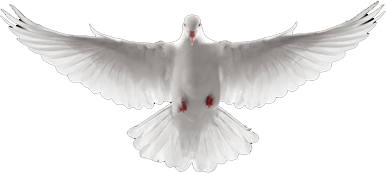 So what do we take away today?
So what do we take away today?
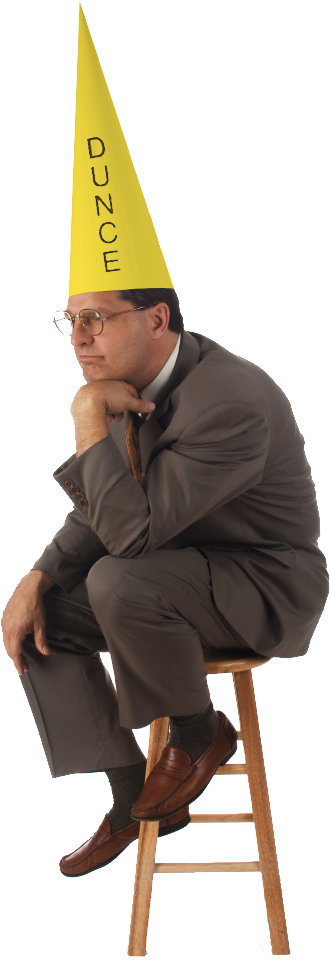 Don’t be fooled!
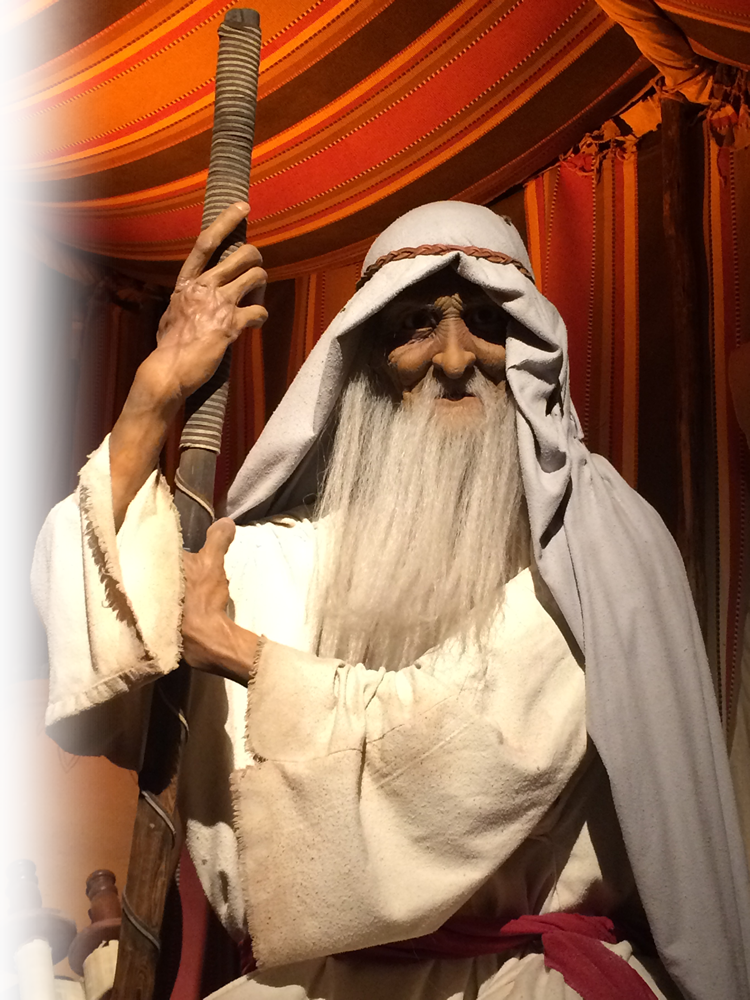 So what do we take away today?
Don’t be fooled!
Instead, consider those who have gone before us!
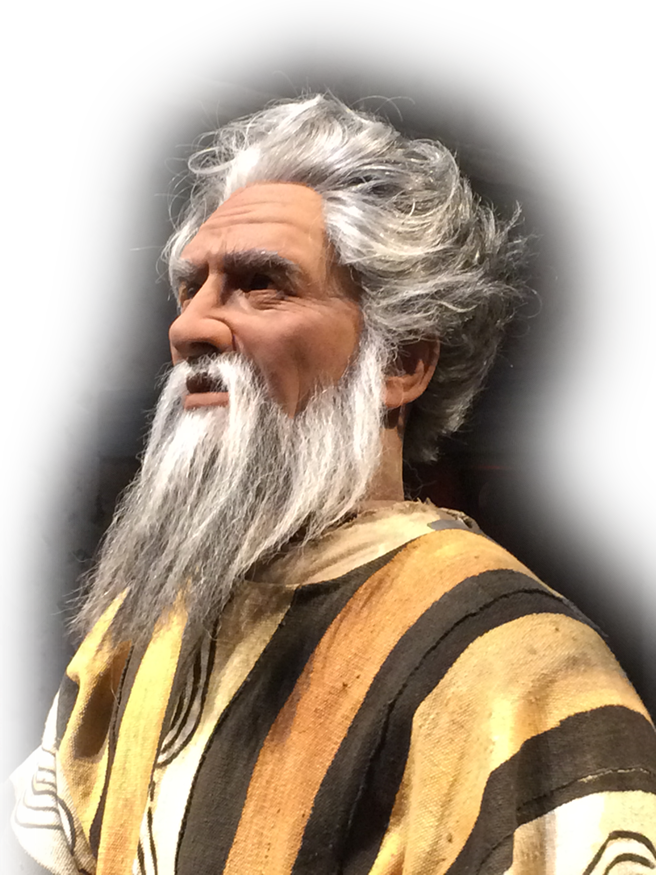 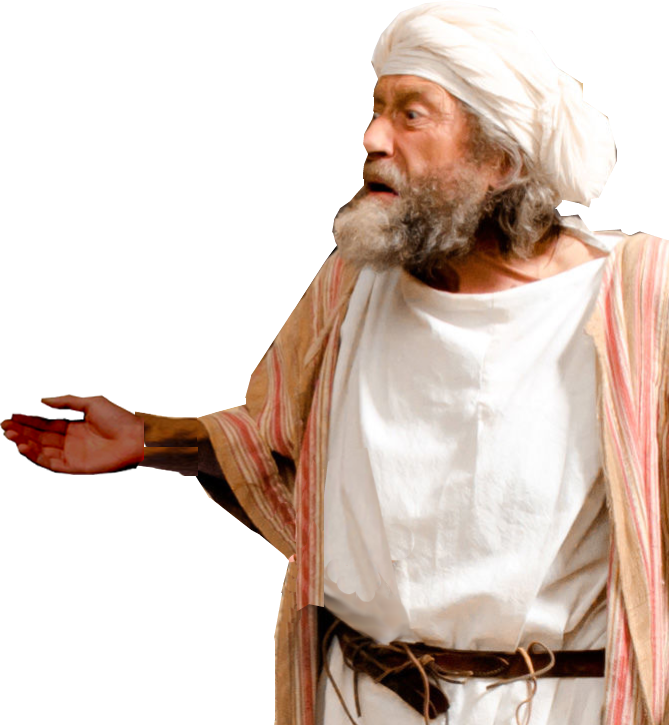 So what do we take away today?
Don’t be fooled!
Instead, consider those who have gone before us!
Rely on faith over law!
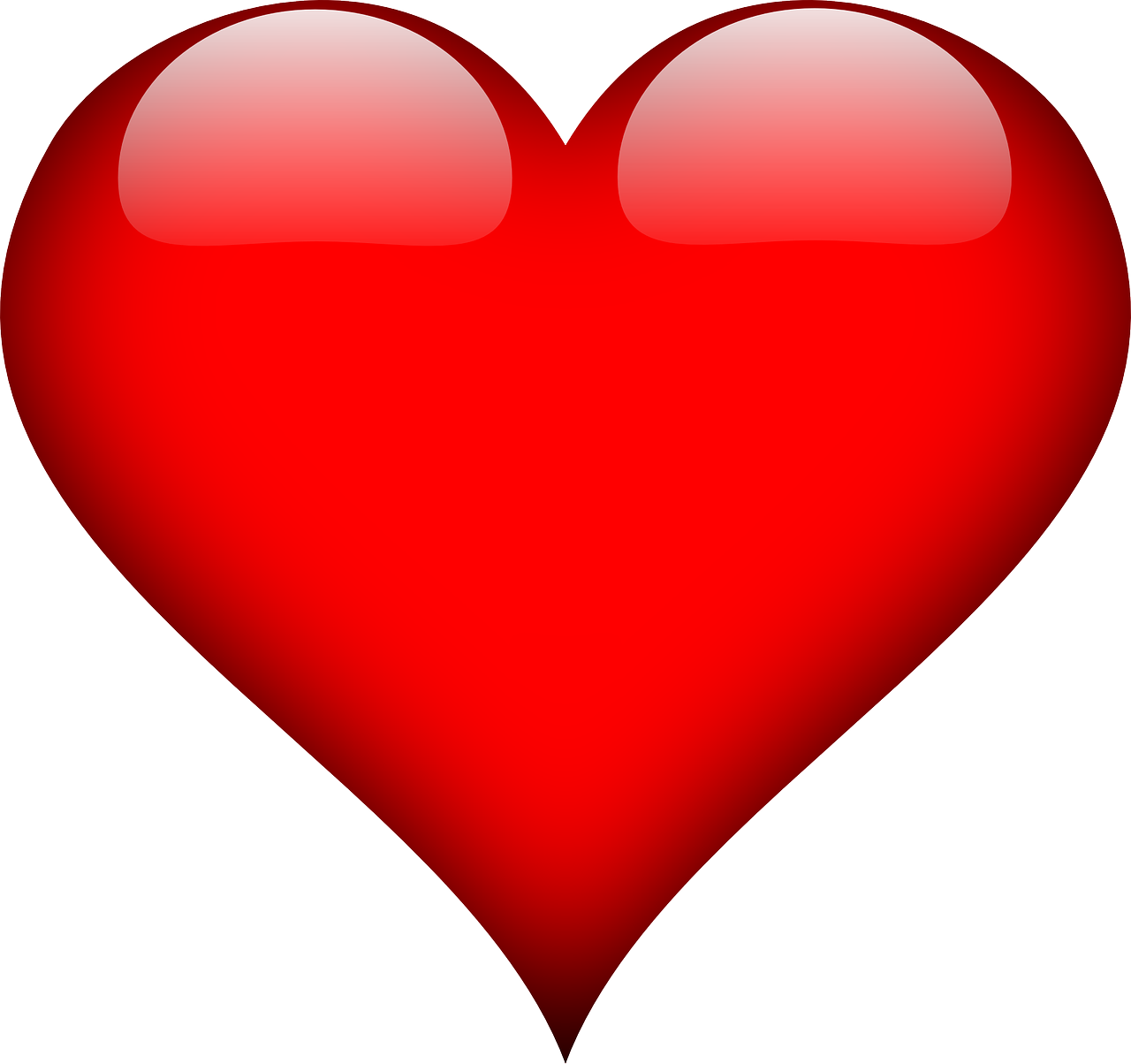 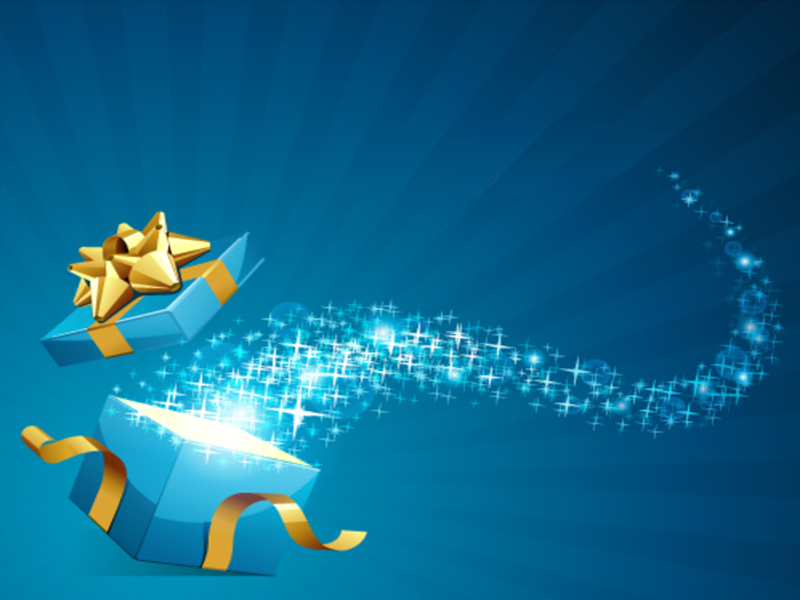 All summed up in ...
8 For it is by GRACE you have been SAVED, through FAITH--and this not from yourselves, it is the gift of God--9not by works, so that no one can boast. 
	--Ephesians 2:8-9
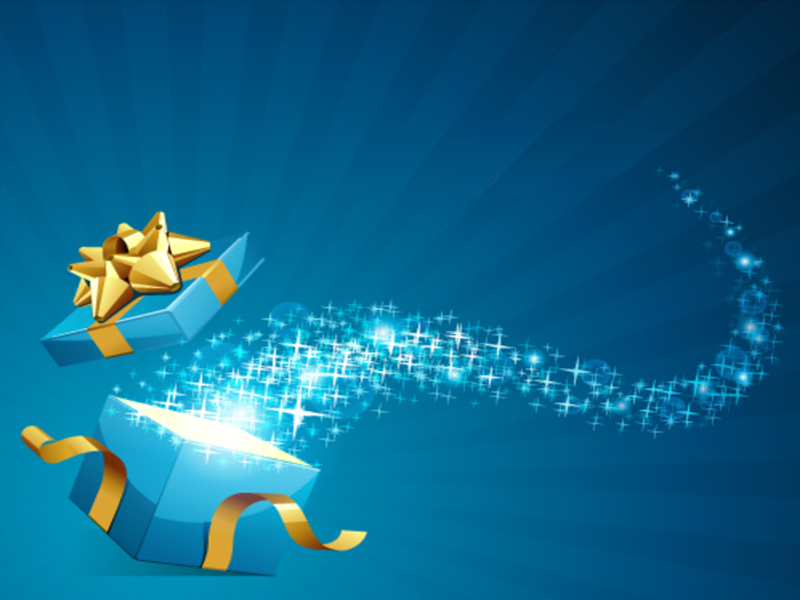 This Amazing Grace is offered today!
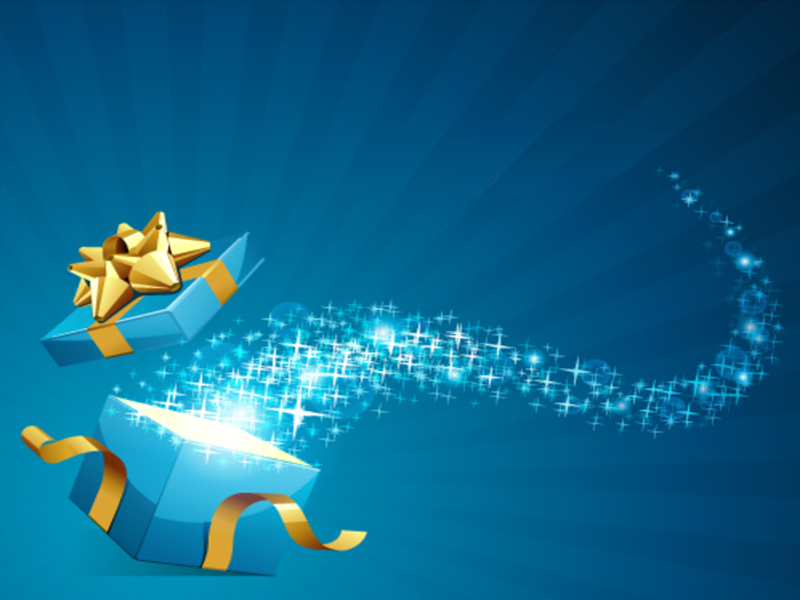 Let’s Pray!